חוק מע"מ
הנפקת חשבונית מס במועד קבלת התשלום
ריקי כוכב – חשבונאית ויועצת מס
  
יוני 2016
חוק מע"מ
ועדת הכספים של הכנסת אישרה ביום 6.3.2012 מספר תיקונים לחוק המע"מ, החשוב שבהם:
 
תשלום המע"מ רק על בסיס התקבולים במזומן
 בעל עסק קטן הנותן שירותים מהיום ינפיק חשבונית מס עם קבלת התשלום.
בנוסח התיקון: "עוסק מורשה ראשי להוציא לגבי עסקה חייבת במס חשבונית מס במקום חשבונית עסקה... אולם הקונה לא ידרוש חשבונית מס קודם לתשלום התמורה או חלקה לפי העניין.."
בעל עסק הנותן שירותים יוציא חשבונית עסקה בגין השירות שנתן, הקונה איננו רשאי לדרוש חשבונית מס בגין השירות טרם שילם בגינו.
חוק מע"מ
להבדיל מהמצב כיום בו מתבקש נותן השירות להנפיק חשבונית מס ולדווח למע"מ ולשלם מקדמות למס הכנסה כחודשיים שלושה (במקרה הטוב) לפני מועד התשלום. החשבונית אפשרה למזמין העבודה לנכות את הוצאות המע"מ מהכנסותיו וכך להקטין את חבות המס שלו מבלי ששילם בפועל עבור השירות שקיבל. נותן השירות נאלץ לממן את מזמין העבודה עד למועד התקבול.

העונש על התנית התשלום בקבלת חשבונית מס הוא: 3 חודשי מאסר או קנס בסך 9,600 ₪.
בחירת איש מקצוע שיפעל עבורכם מול הרשויות
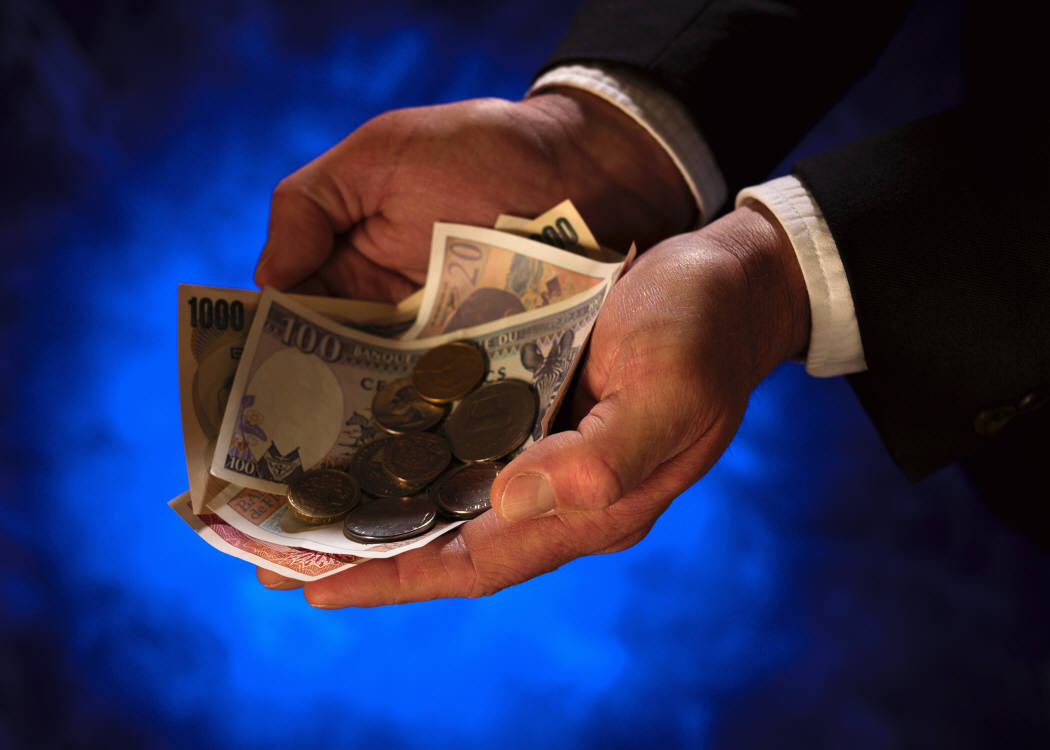 משרד לחשבונאות ויעוץ מס 

רחוב חנה רובינא 12 ראשון לציון

נייד : 052-8271268 

דוא"ל : ri2003@013.net.il